АВТОМАТИЗАЦИЯ ПРОЦЕССОВ ВНУТРЕННЕГО КОНТРОЛЯ КАЧЕСТВА В УЧРЕЖДЕНИЯХ ЗДРАВООХРАНЕНИЯ

									Федосеев А. Б.

							«Республиканский Центр организации 							здравоохранения, медицинской 								статистики
 							и информационных технологий»
Возможны разные определения качественной медицинской помощи. Рамочной основе ВОЗ по обеспечению интегрированных ориентированных на человека услуг здравоохранения качественная медицинская помощь подразумевает
Эффективность: предоставление услуг здравоохранения, основанных на доказательной медицине, тем, кто нуждается в таких услугах.
Безопасность: недопущение причинения вреда людям, которым оказывается медицинская помощь.
Ориентированность на человека: предоставление медицинской помощи, которая отвечает предпочтениям, потребностям и ценностям людей.

	Помимо этого, чтобы реализовать преимущества качественного обслуживания,    медицинские услуги должны отвечать следующим критериям:
Своевременность: сокращение времени ожидания, а иногда и опасных задержек как для тех, кто получает услуги, так и для тех, кто их оказывает.
Справедливость: обеспечение медицинского обслуживания одинакового качества вне зависимости от возраста, пола, гендерной идентичности, расы, национальности, географического положения, религии, социально- экономического статуса, языковой или политической принадлежности.
Комплексность: обеспечение медицинского обслуживания, скоординированного по уровням и поставщикам, а также полного спектра медицинских услуг на протяжении всей жизни.
Затратоэффективность: извлечение максимальной пользы из имеющихся ресурсов и недопущение расточительства.
качество медицинской помощи определяется как совокупность характеристик, отражающих своевременность оказания медицинской помощи, правильность выбора методов профилактики, диагностики, лечения и реабилитации при оказании медицинской помощи, степень достижения запланированного результата
п.2 ст.2 Закона Донецкой Народной Республики« О здравоохранении»
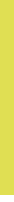 учреждениями здравоохранения государственной, муниципальной и частной систем здравоохранения осуществляется внутренний контроль качества и безопасности медицинской деятельности в порядке, установленном руководителями указанных учреждений здравоохранения
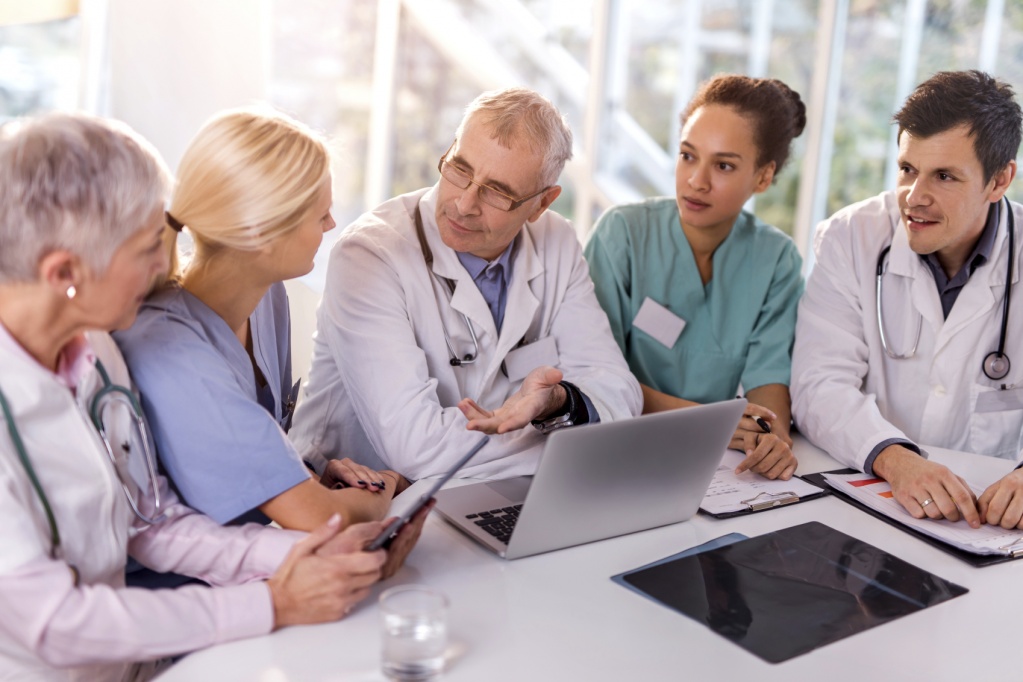 ст. 101. Закона ДНР «О здравоохранении»
4
Основной нормативный документ
Приказ МЗ ДНР от 21.12.2015 № 012.1/670 «Об утверждении основных документов по вопросам контроля качества оказания медицинской помощи», зарегистр. в Минюсте ДНР 21.01.2016, регистр. № 905
Утверждает
Порядок контроля качества
Положение о КЭК МЗ ДНР
Типовое положение о Мед. совете учр. здравоохр.
Порядок проведения ведомст-венных проверок
Внутренний контроль качества
Медицинские работники
Постоянно действующие группы профессио-налов
Медицинский совет
ВКК
Комиссия по ВБИ
Главный
 врач
Комиссия по разбору госпитальной летальности
III ступенчатая
 система 
контроля
и другие
Заместители 
главного врача
Заведующие
отделениями
Самоконтроль
Пациент
ПРИКЛАДНОЙ ПРОГРАММНЫЙ ПРОДУКТ «КОНТРОЛЬ КАЧЕСТВА»
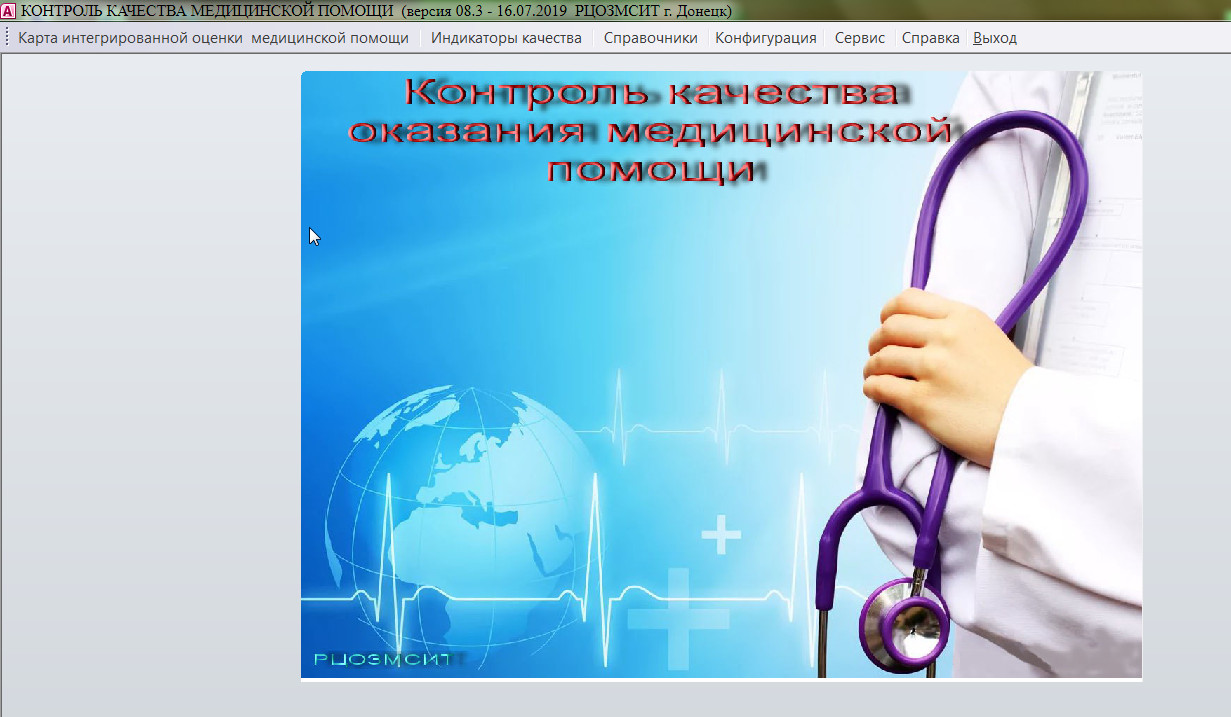 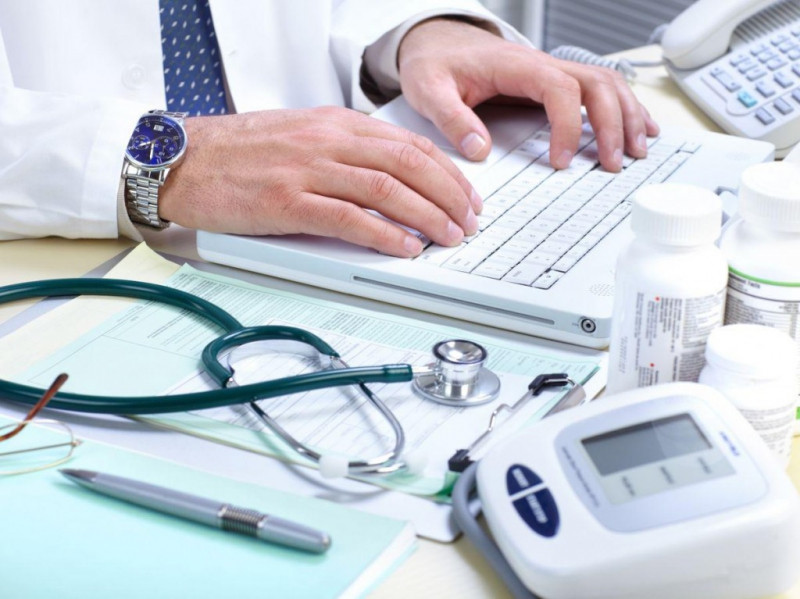 7
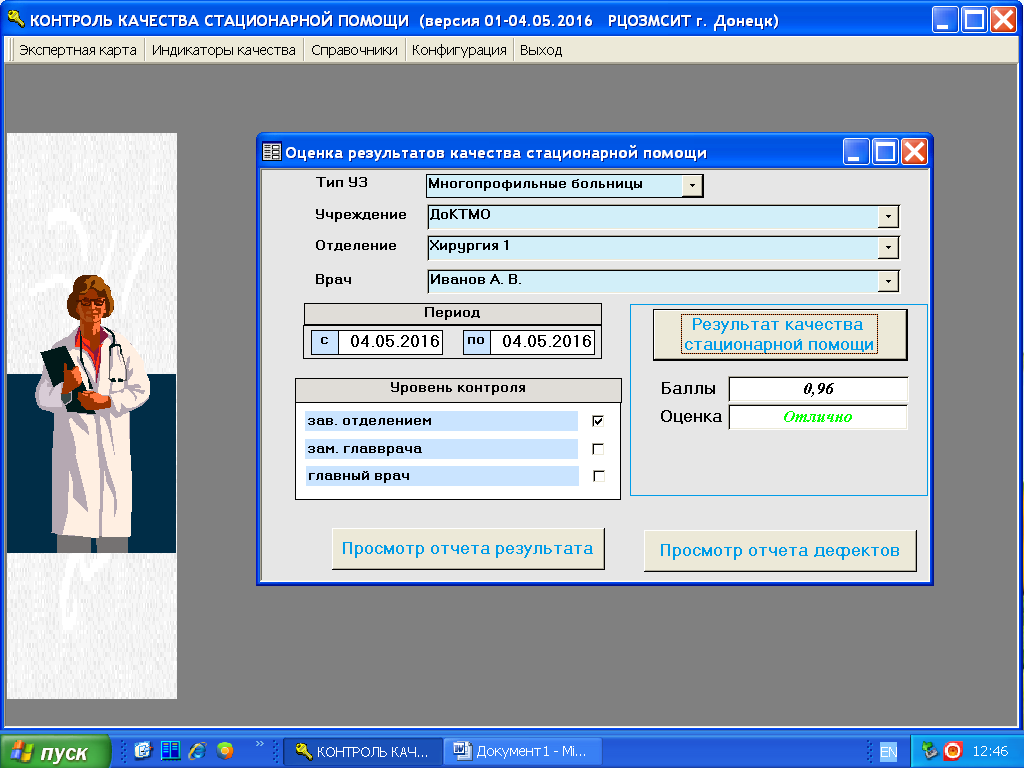 Оценка случая оказания медицинской помощи в поликлинике
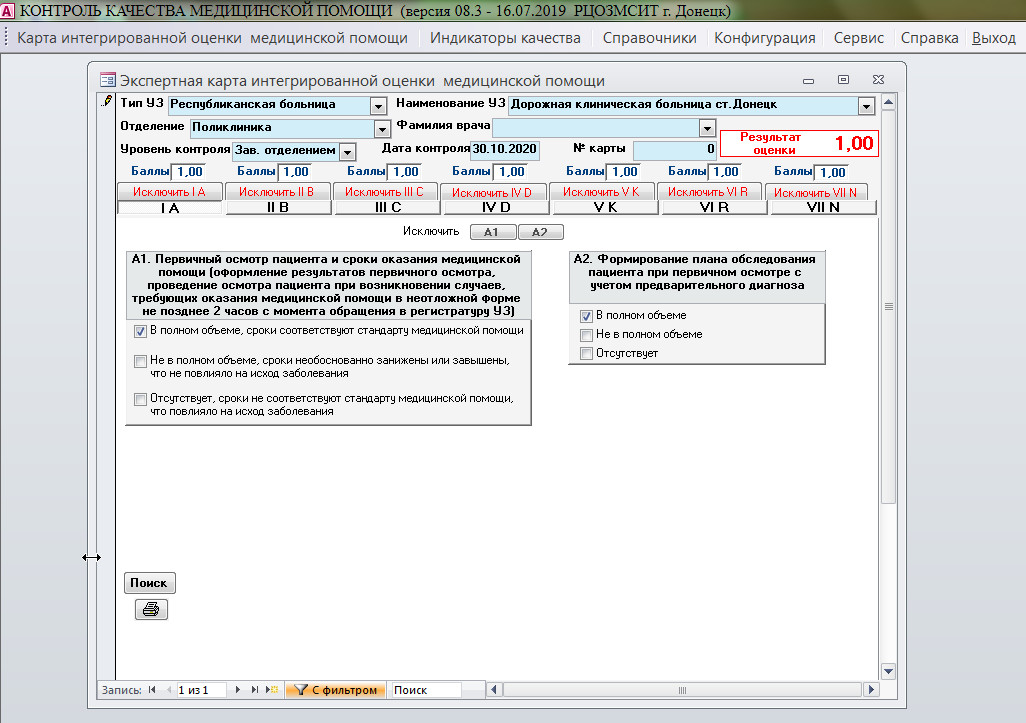 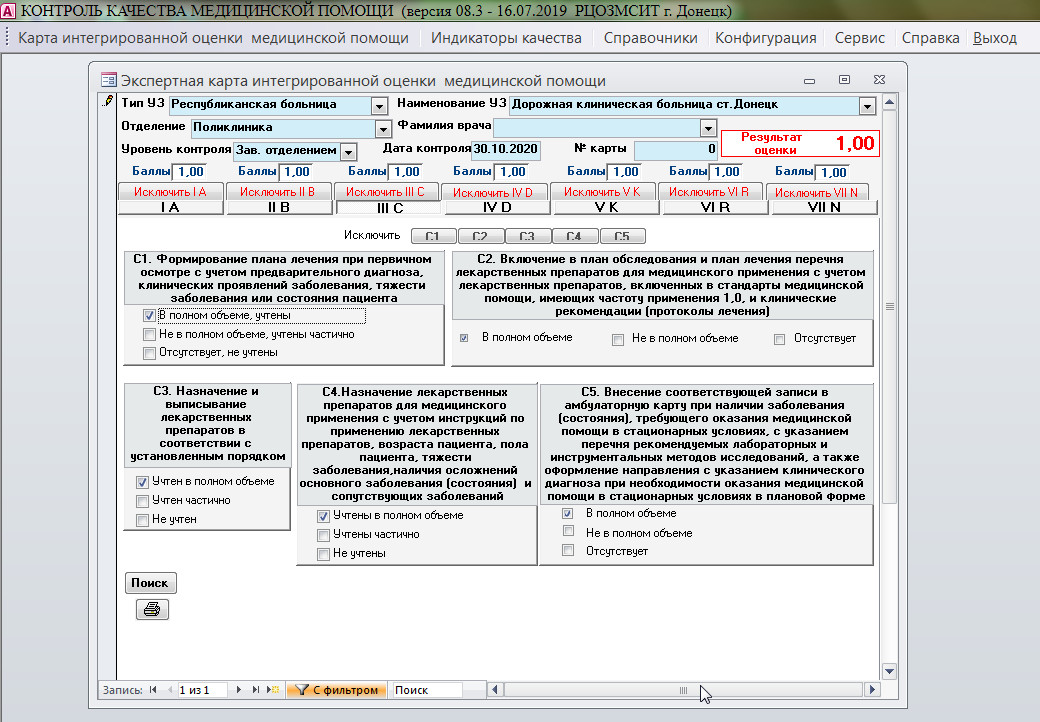 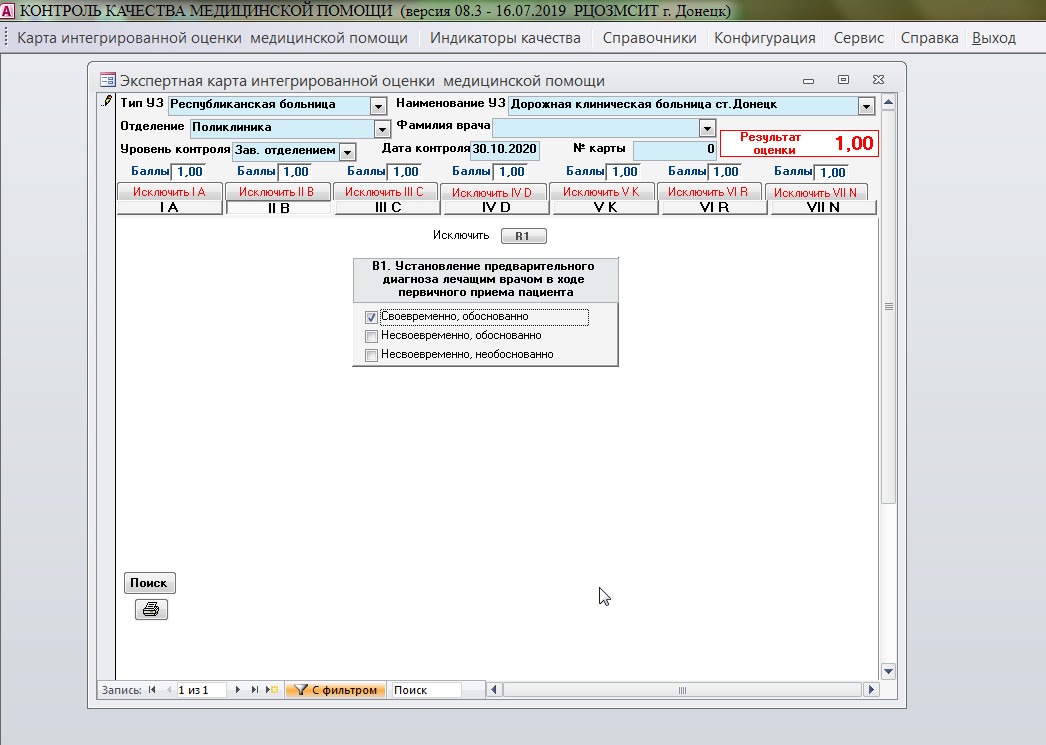 9
Оценка случая оказания медицинской помощи в поликлинике
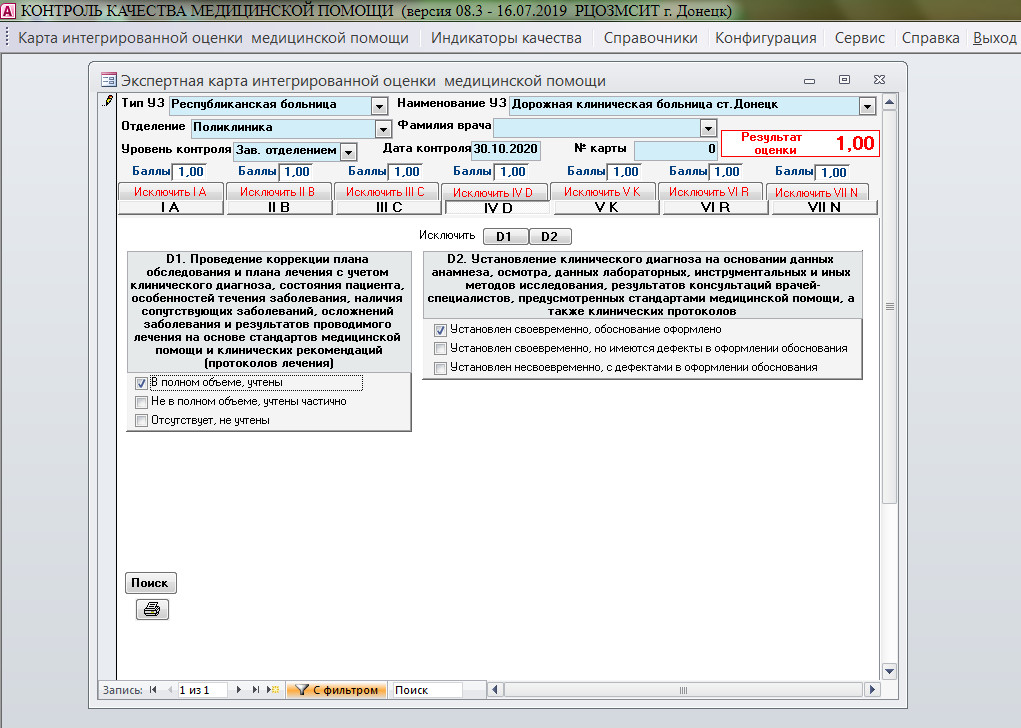 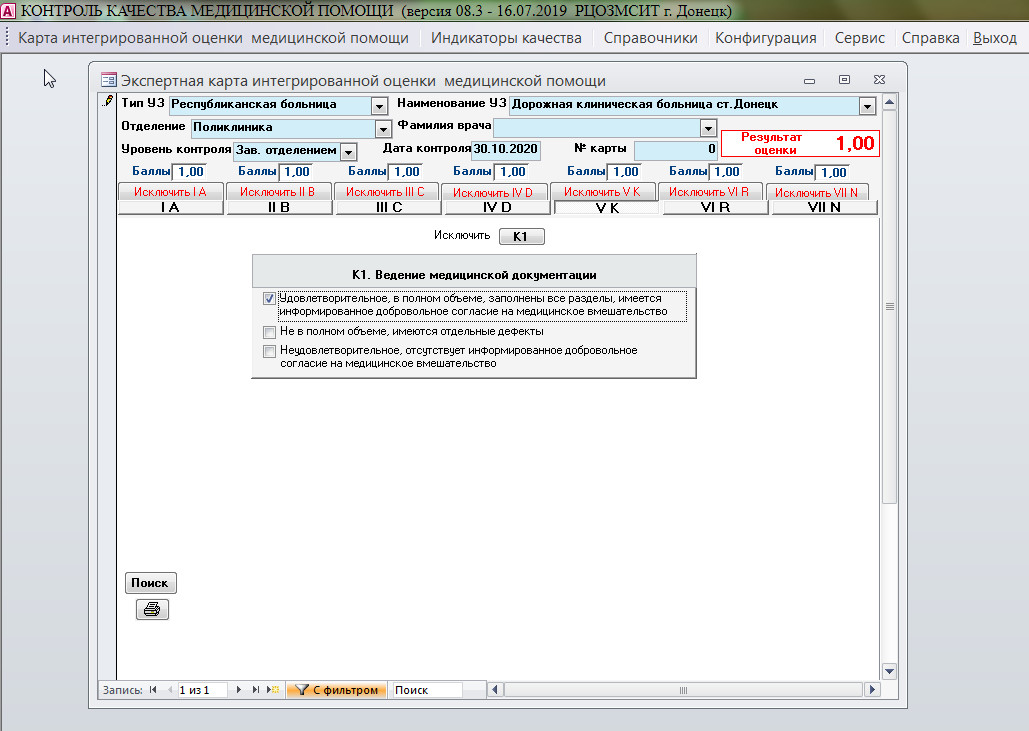 13
Оценка случая оказания медицинской помощи в поликлинике
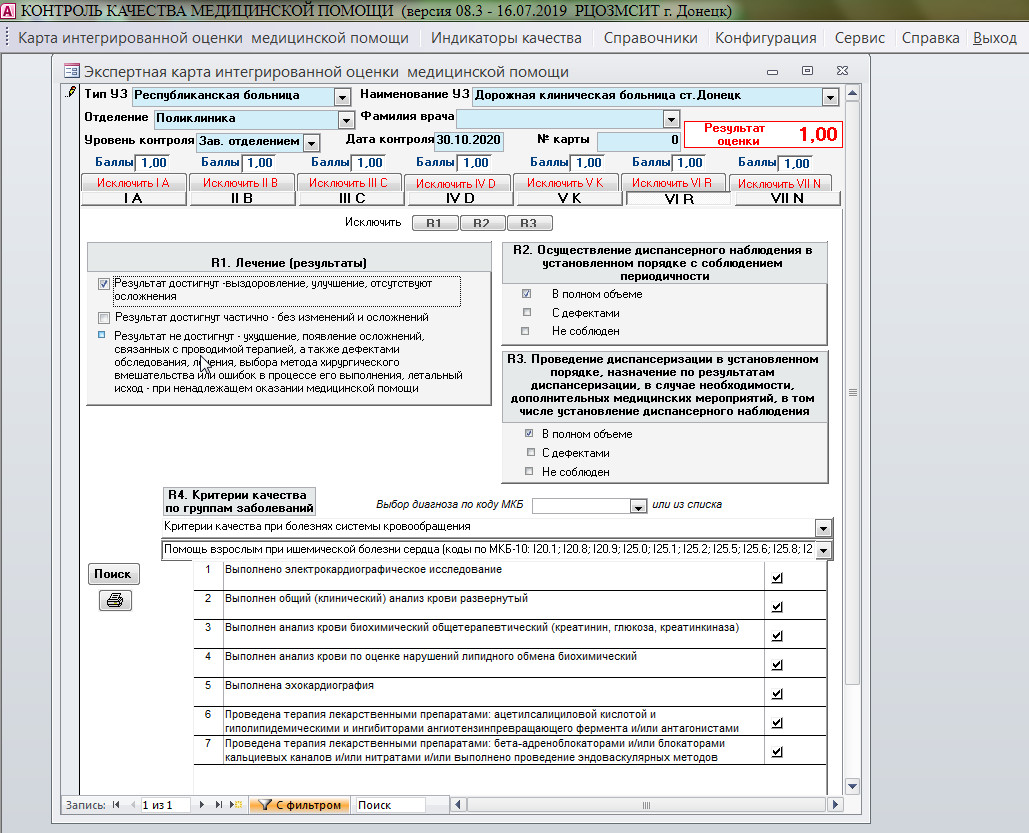 Оценка случая оказания медицинской помощи в поликлинике
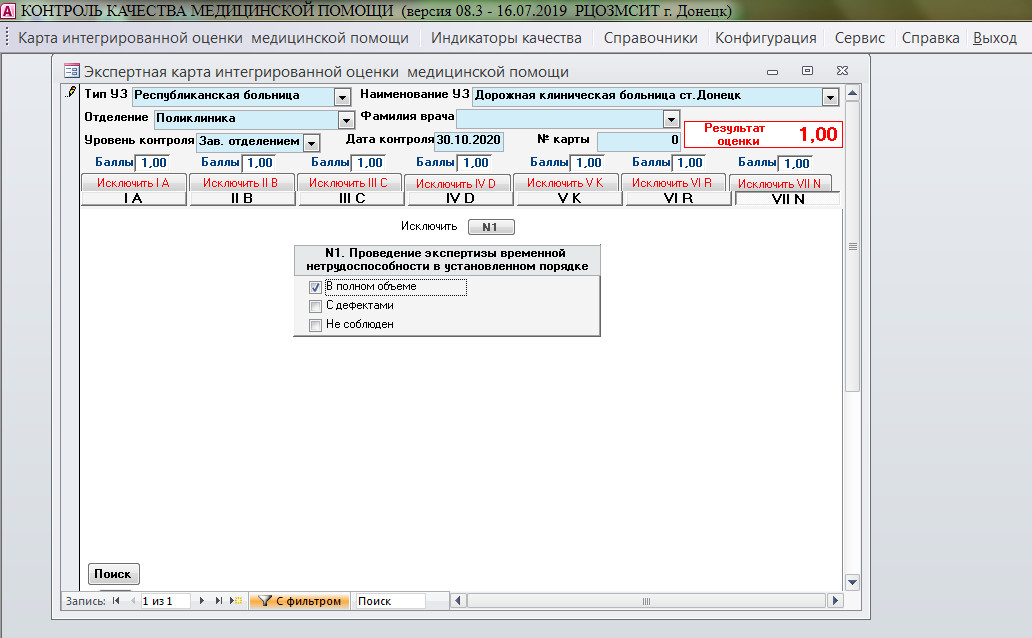 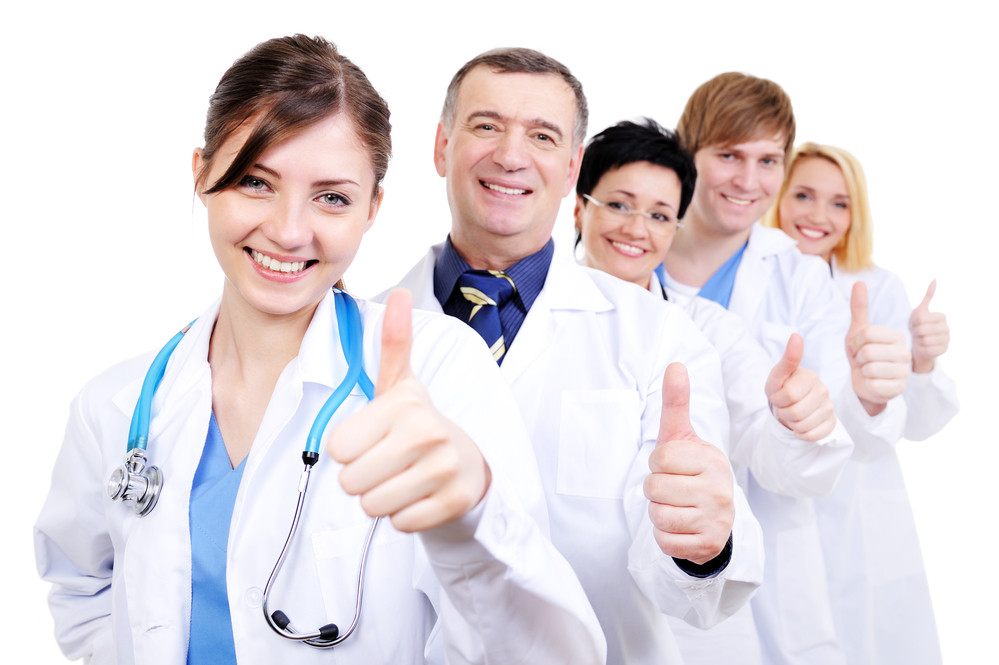 Оценка случая оказания медицинской помощи в стационаре
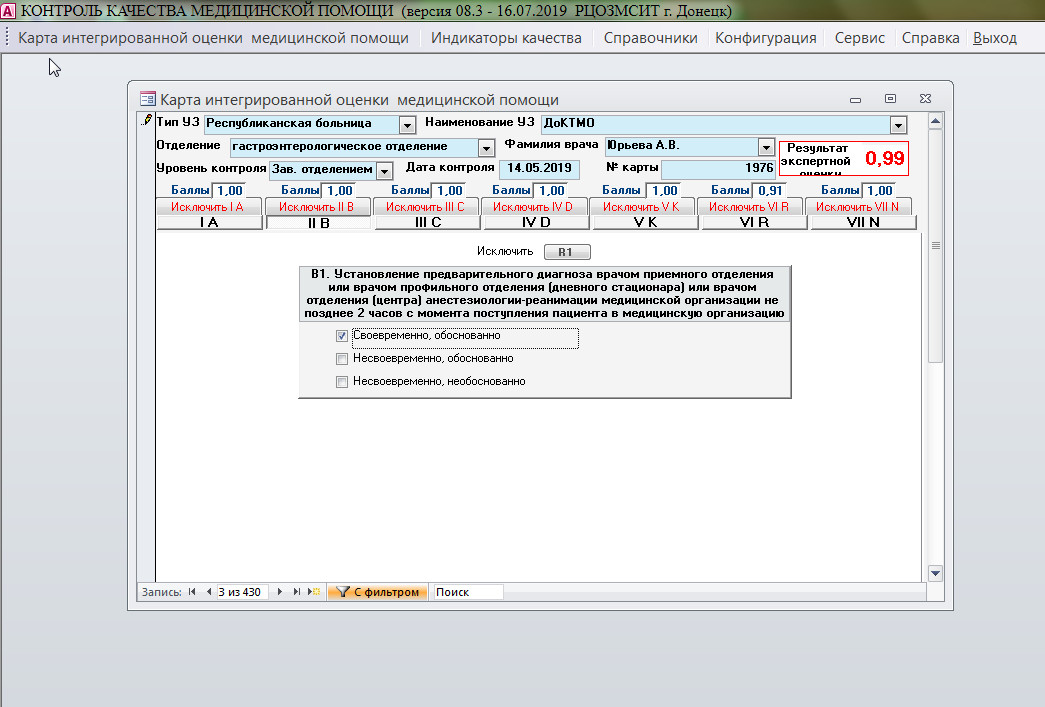 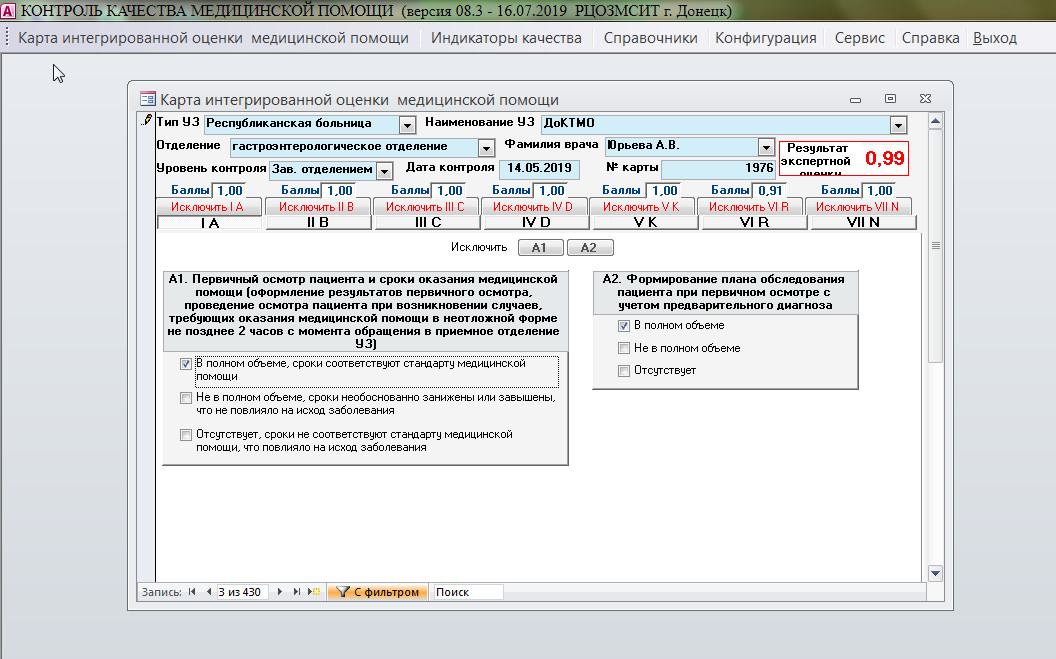 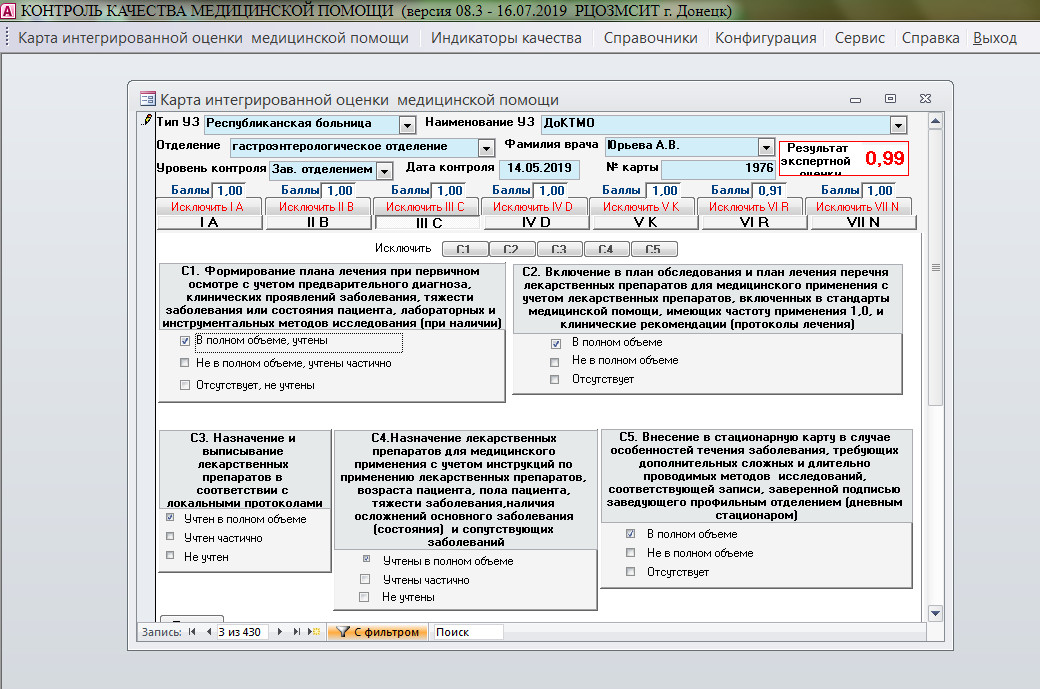 Оценка случая оказания медицинской помощи в стационаре
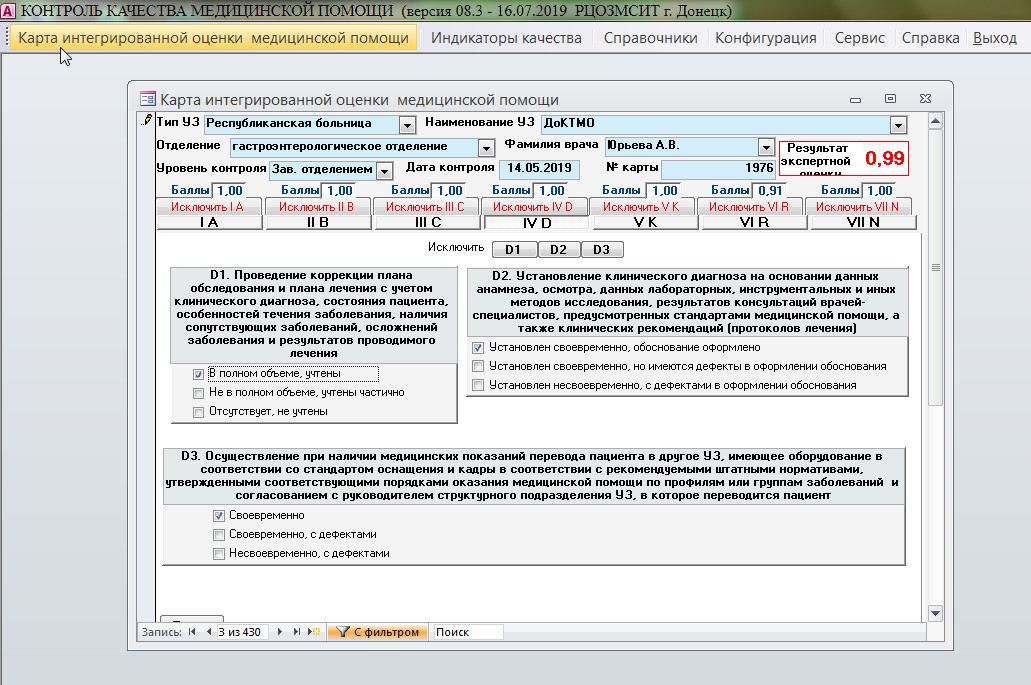 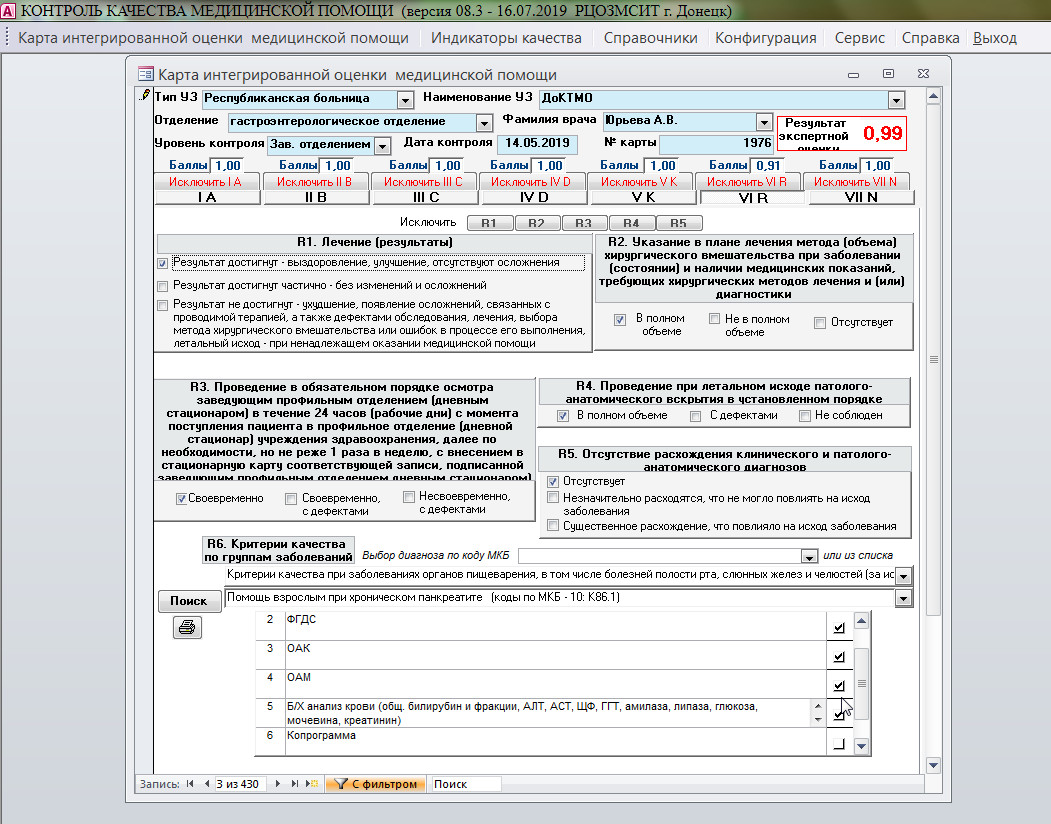 ОЦЕНКА РЕЗУЛЬТАТОВ КОНТРОЛЯ
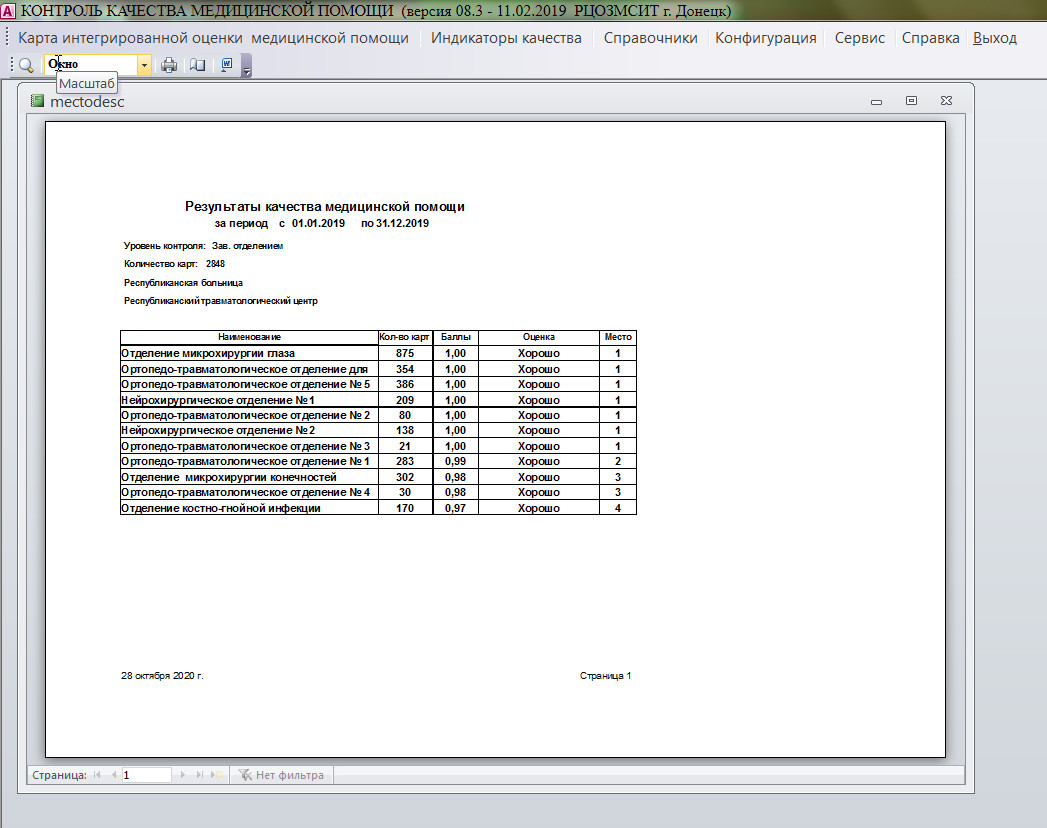 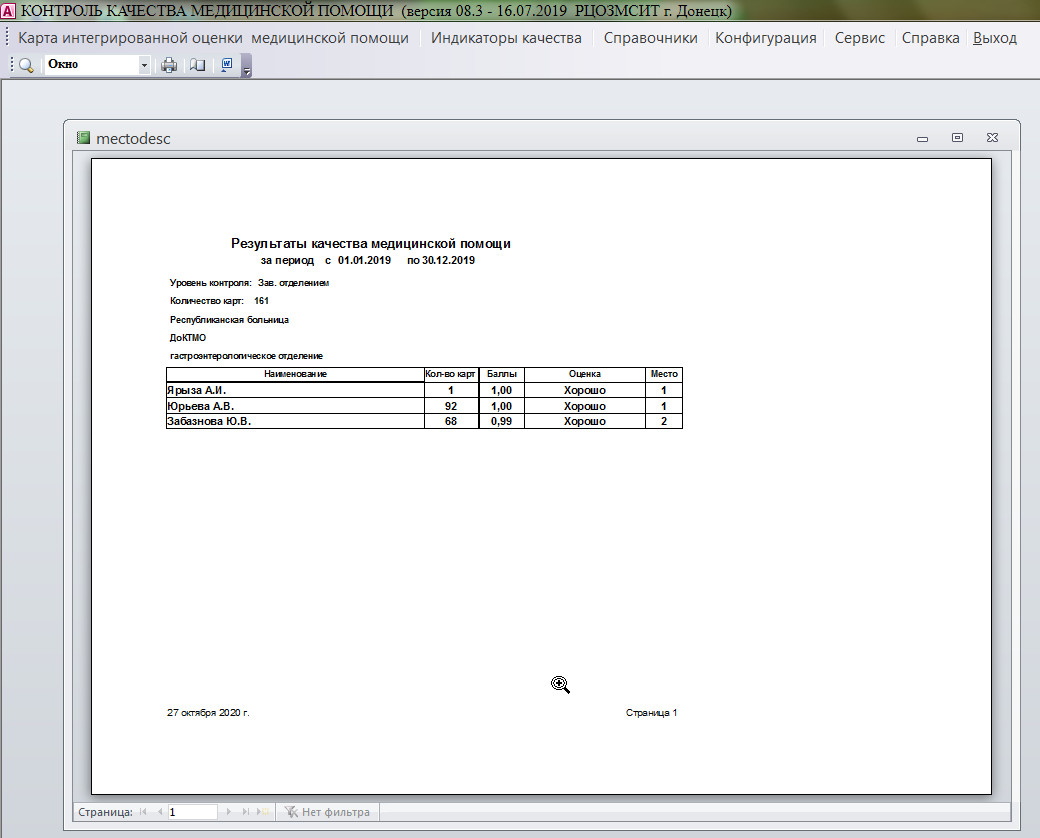 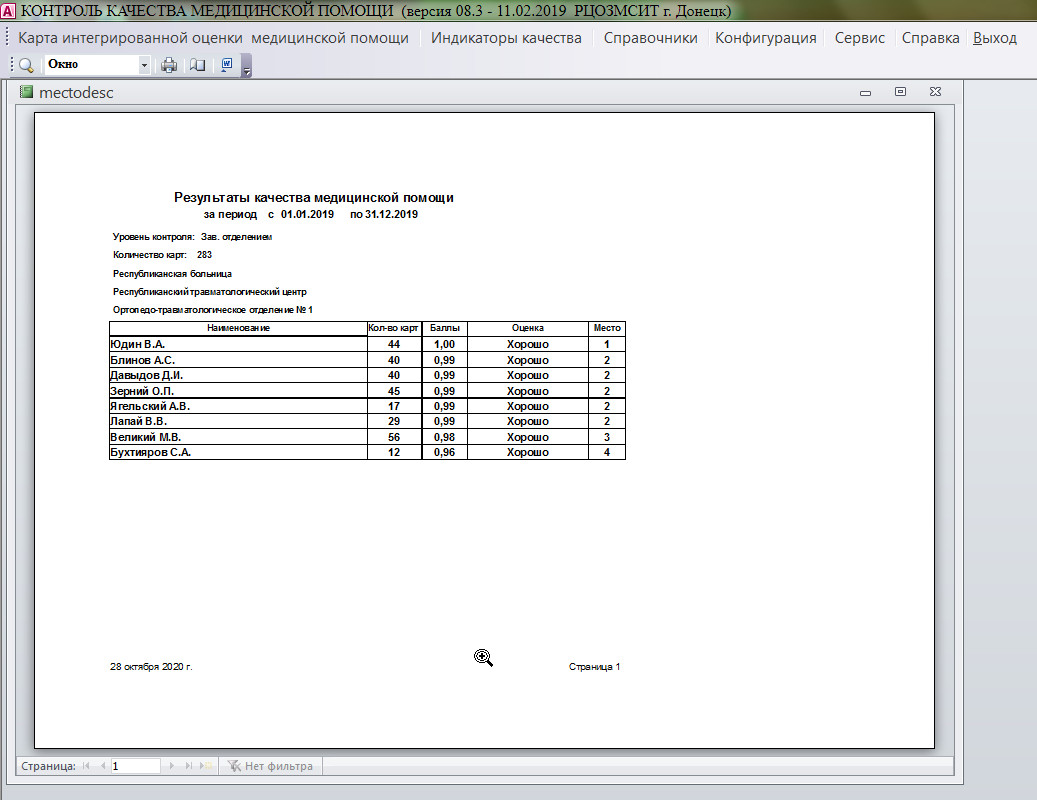 ОЦЕНКА ПО СЛУЖБАМ
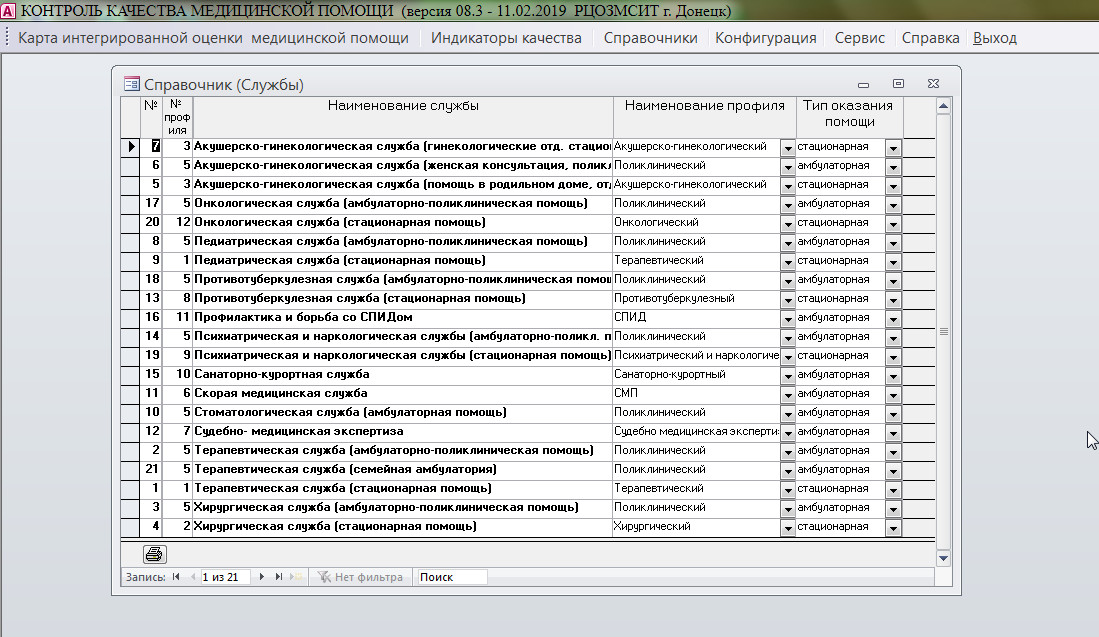 Индикативная оценка деятельности отдельных служб
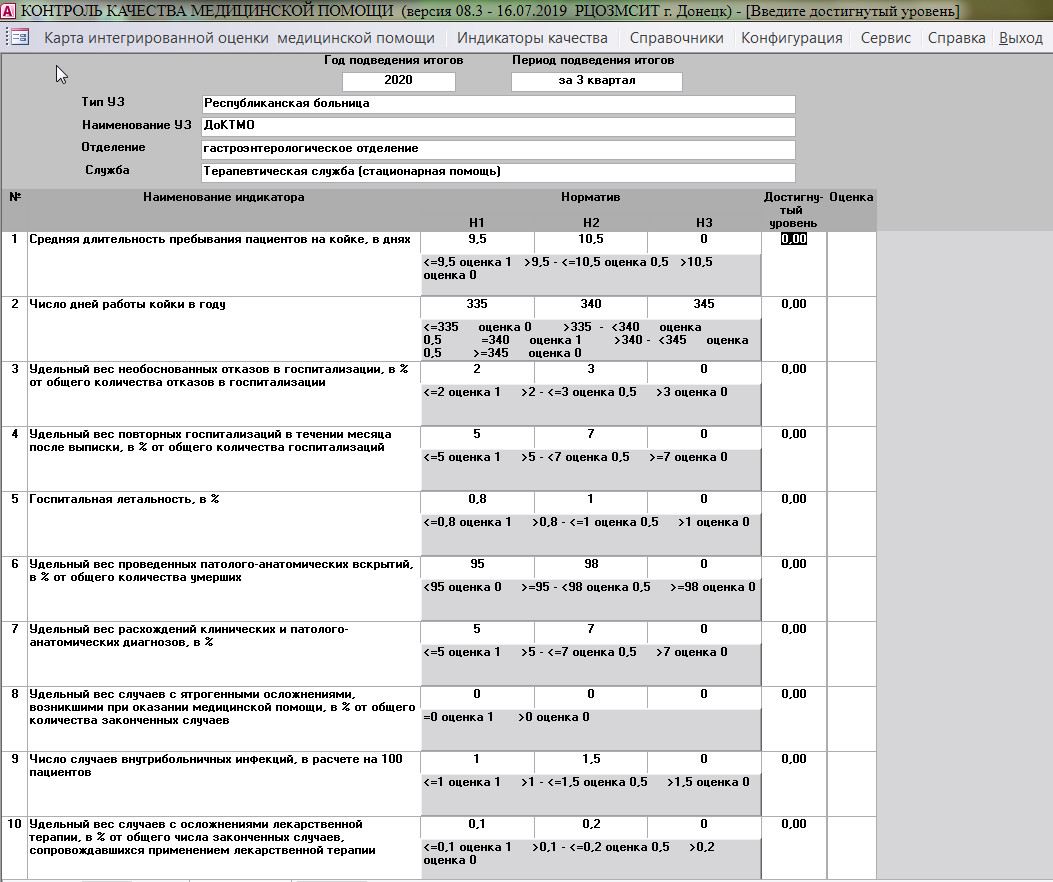 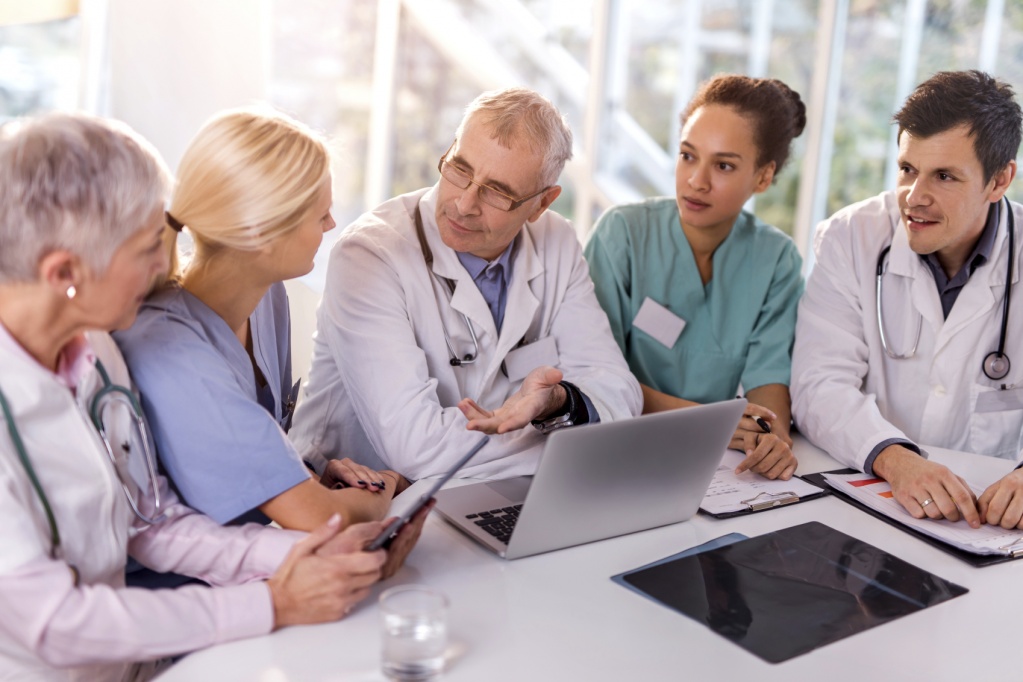 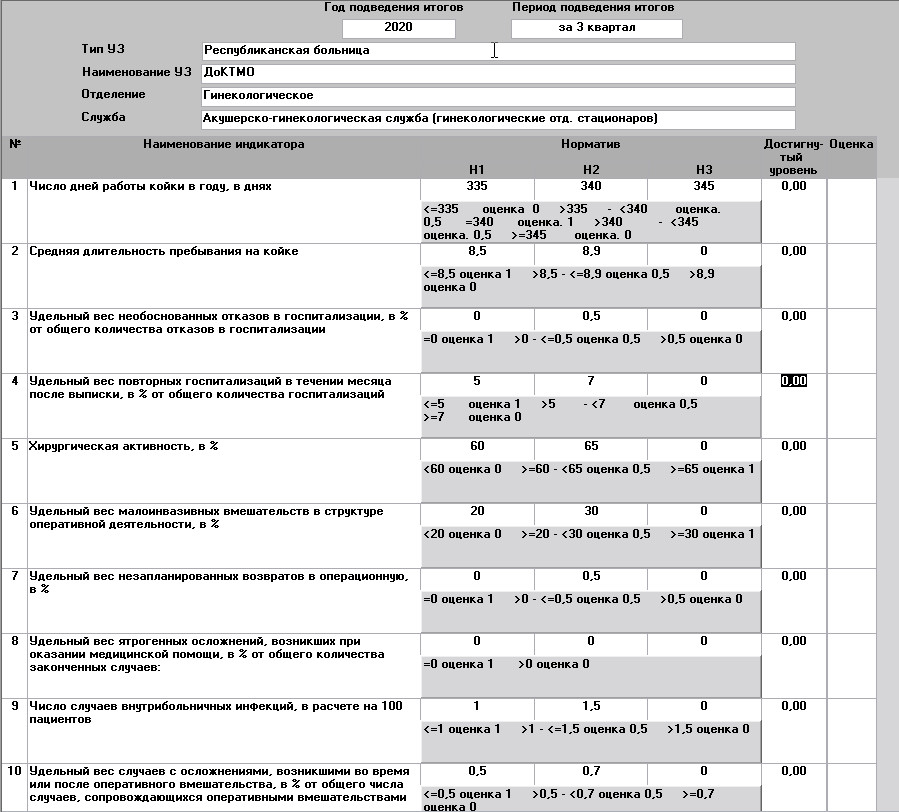 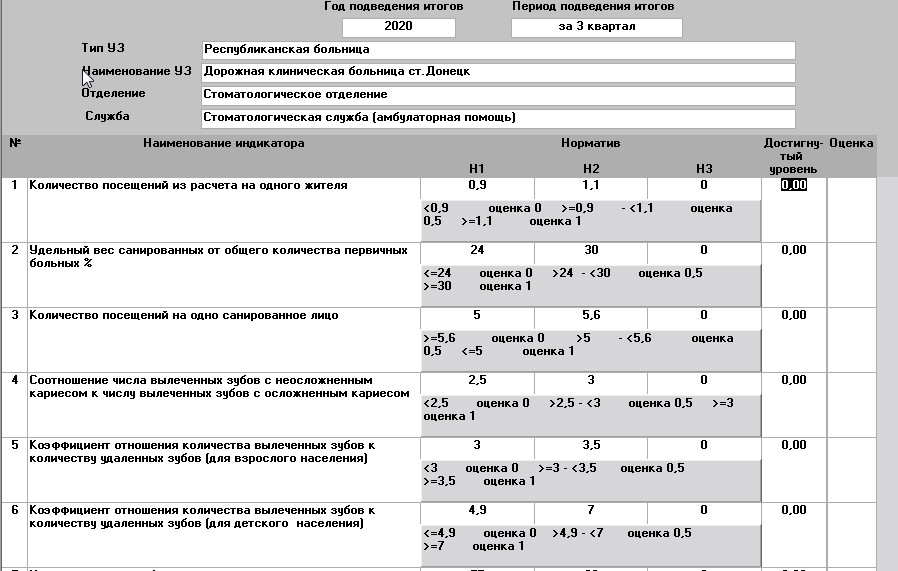 Использование программы в учреждениях здравоохранения
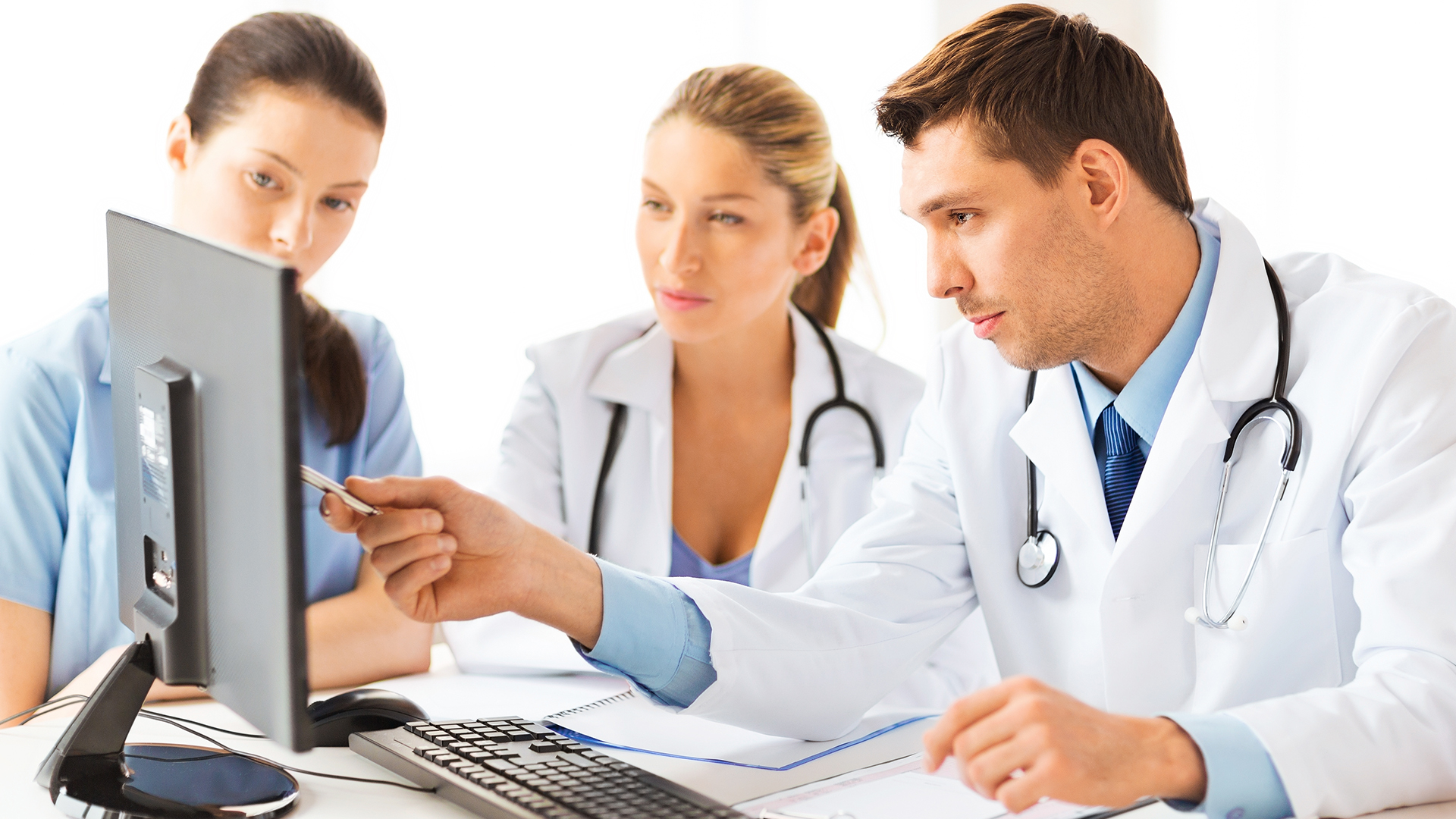 560 пользователей
Модернизация программного комплекса
добавляется раздел для учета и автоматизированной обработки анкетных опросов пациентов;
создается модуль формирования унифицированного сводного отчета результатов контроля качества
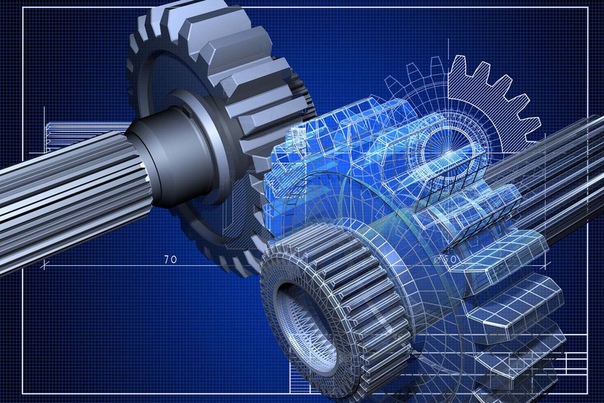 СПАСИБО ЗА ВНИМАНИЕ !
!